校園週邊易肇事路段
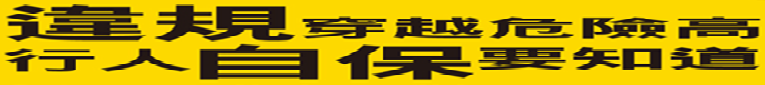 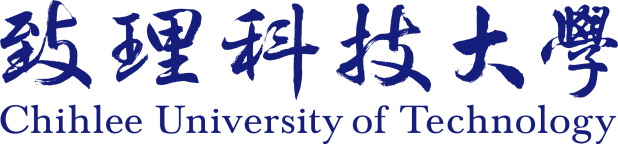 校園週邊易肇事路段
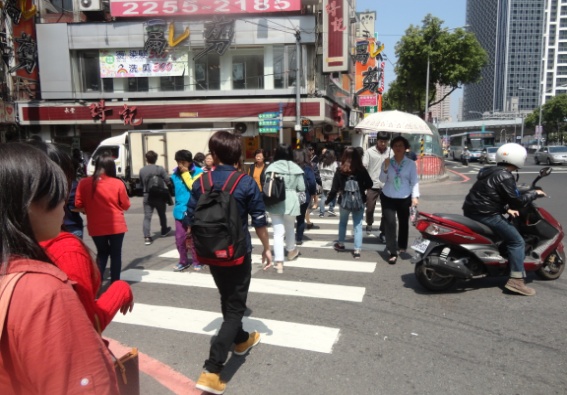 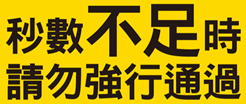 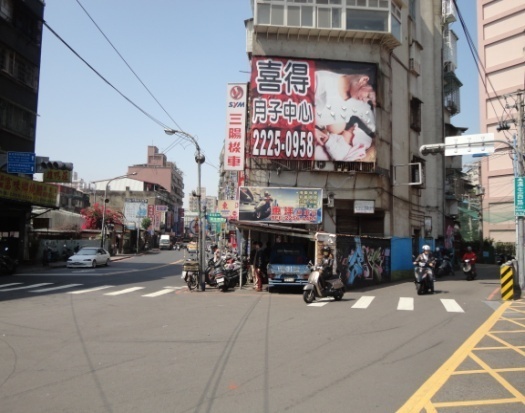 文化路1段與陽明街口
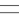 自由路
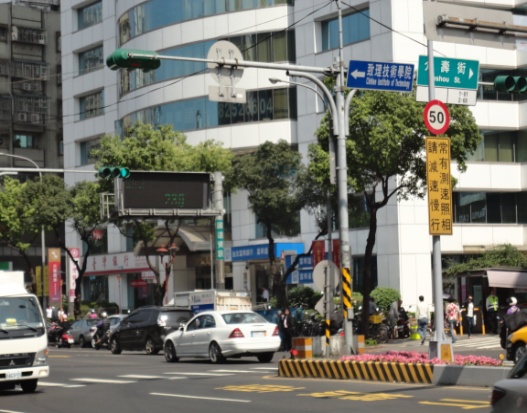 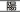 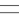 文化路286巷
新海路
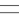 介壽街
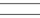 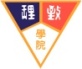 新海路與漢生西路口
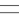 文化路285巷
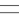 漢生西路119巷
漢生東路
漢生東路
漢生西路
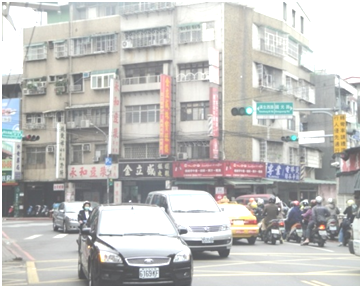 文化路1段與介壽街口
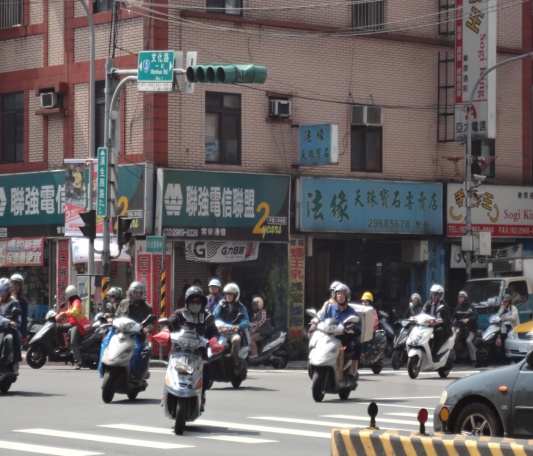 板橋新火車站
追風廣場
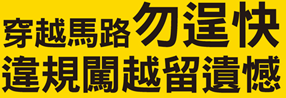 國光路與漢生西路口
文化路1段與漢生西路口